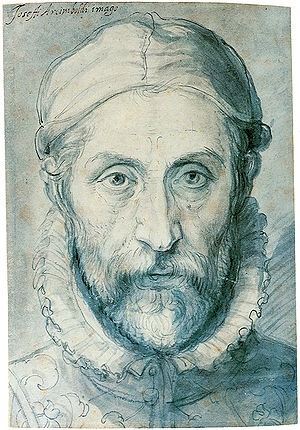 Giuseppe Arcimboldo
1527. - 1593.), talijanski maniristički slikar; tehnički savršen slikar osebujnog i originalnog stila.
Nakon naukovanja u rodnom Milanu djelovao je pretežno u Pragu kao dvorski slikar nekoliko vladara. Bio je učenik učenika Leonarda da Vincija, od kojih je najvjerojatnije naslijedio preciznost i znatiželju.
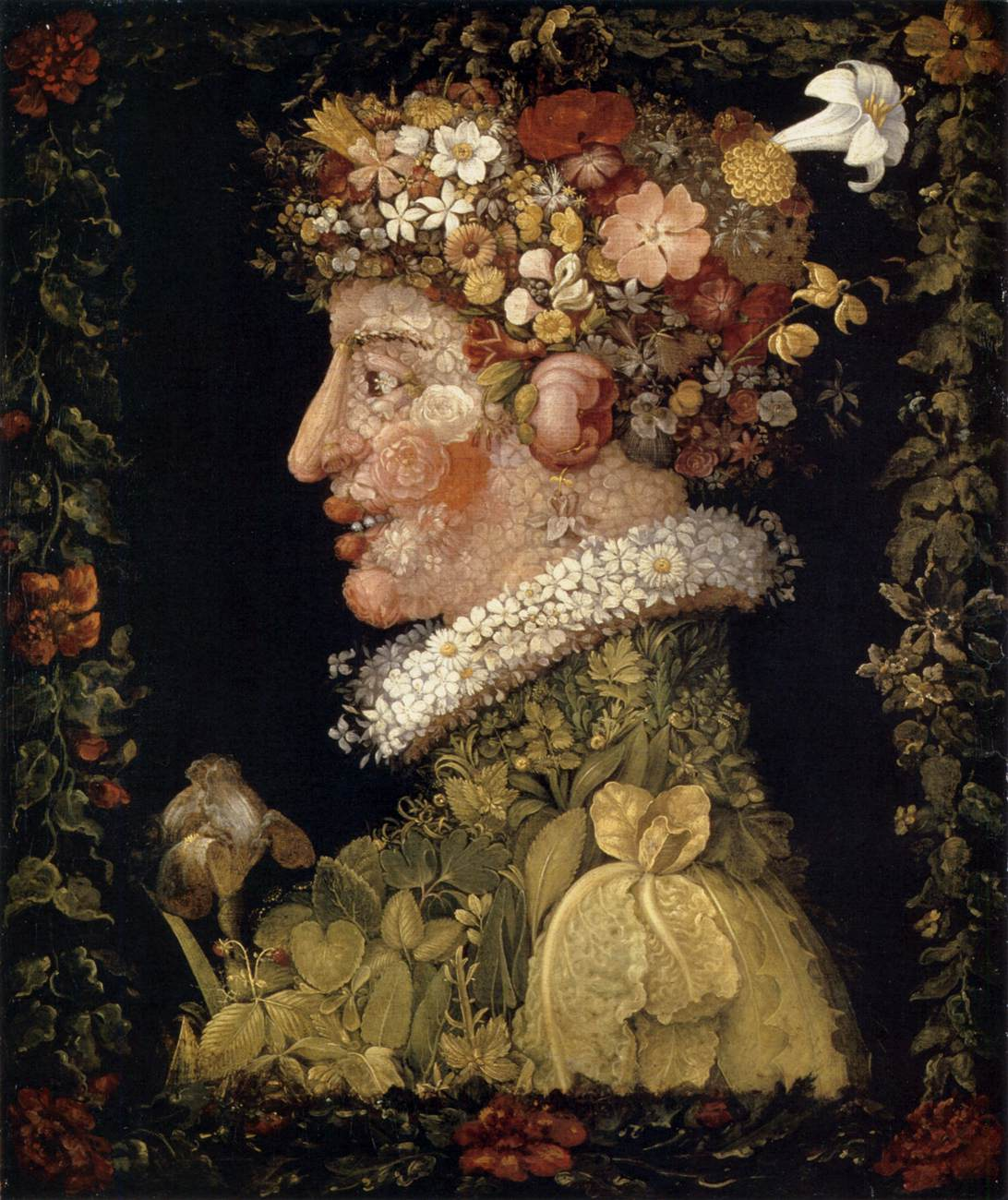 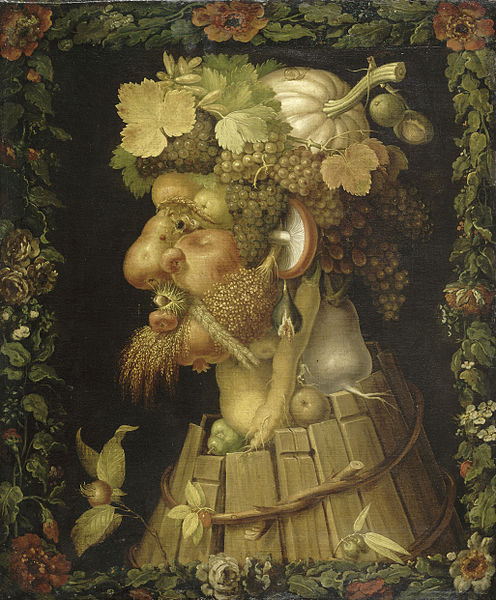 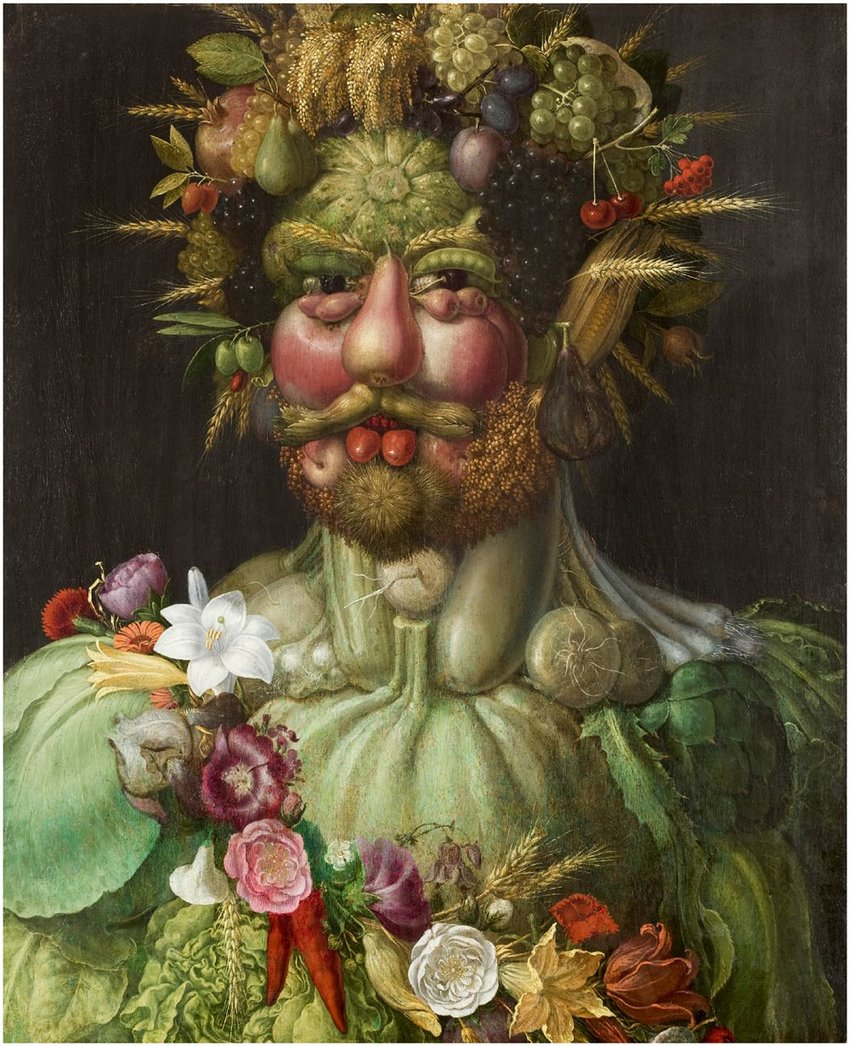 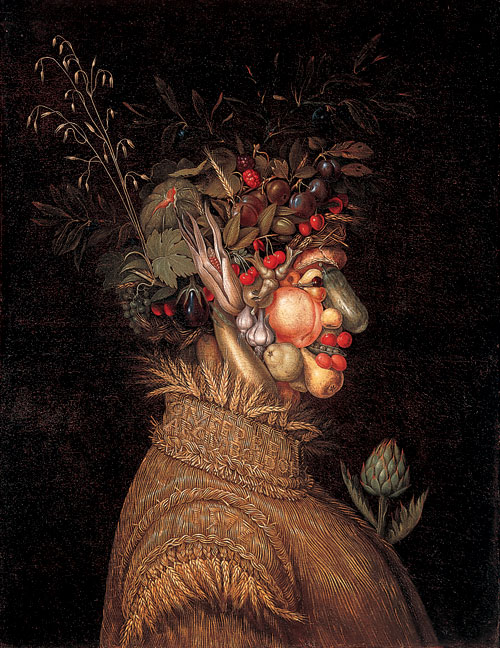 Likovni sadržaji i tehnike: 
Portret, ilustracija
Rekompozicija, redefinicija, 
Materijali iz prirode…
Slike preuzete s interneta, 2020.